人が見て話す
プロセスを分解してみよう！
数字を見る
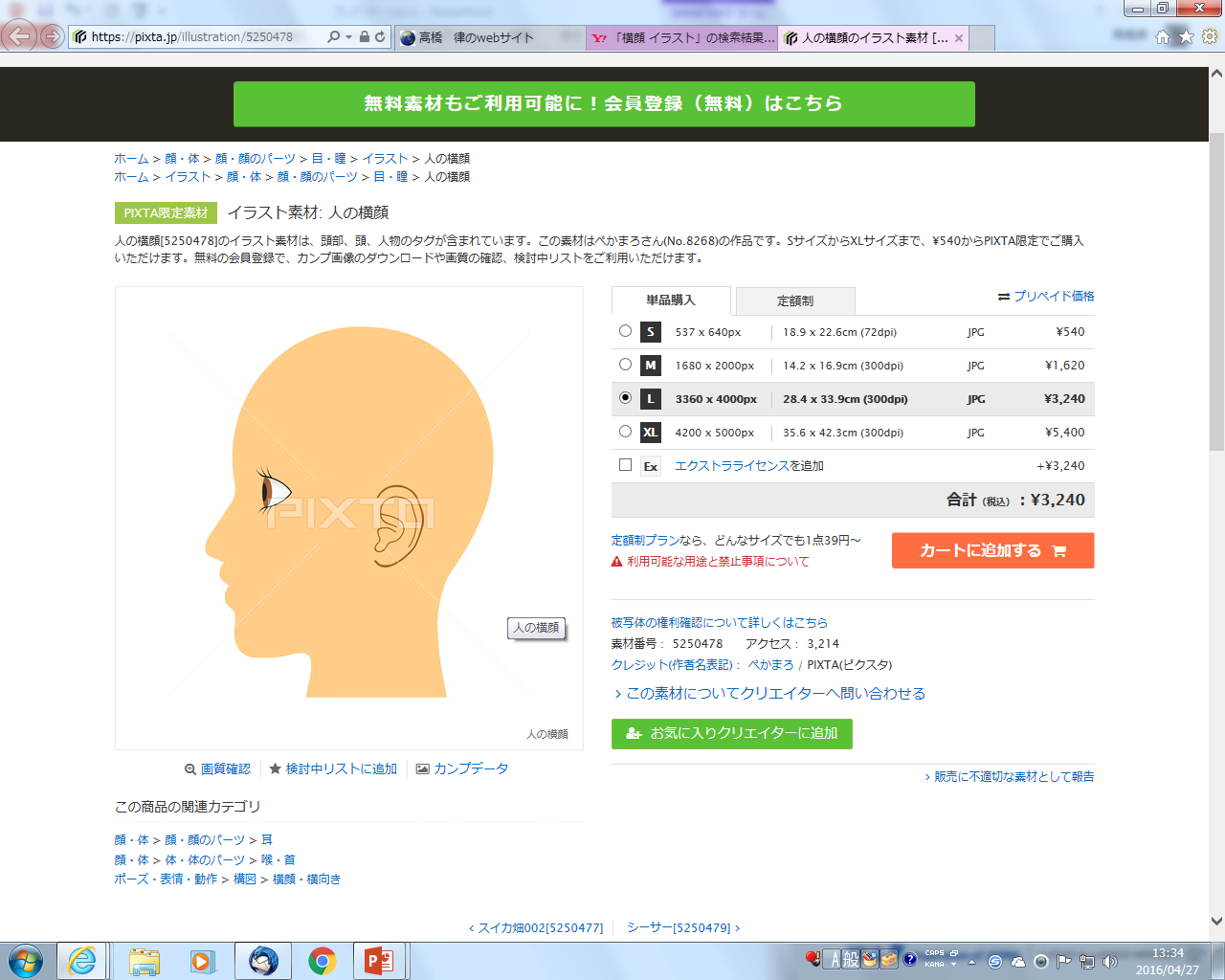 １
Eye1という場所に1
Eye2という場所に２
２
脳の中でもデータを入力する領域に記憶している
目の情報を口へ
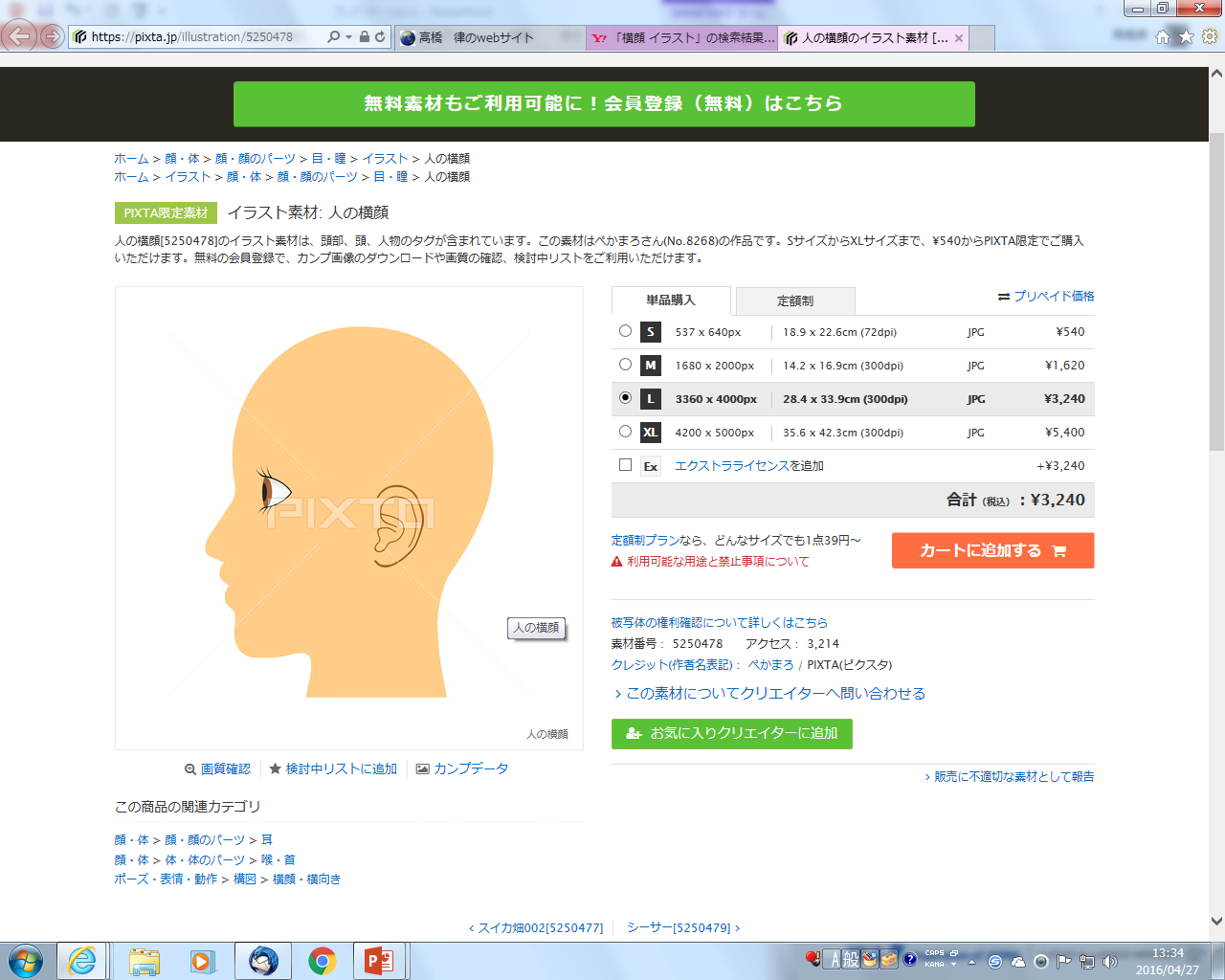 Eye1という場所に1
Eye2という場所に２
Mouse1という場所に1
Mouse2という場所に２
脳の中の入力領域から出力する領域にデータを移している
目の情報を口へ
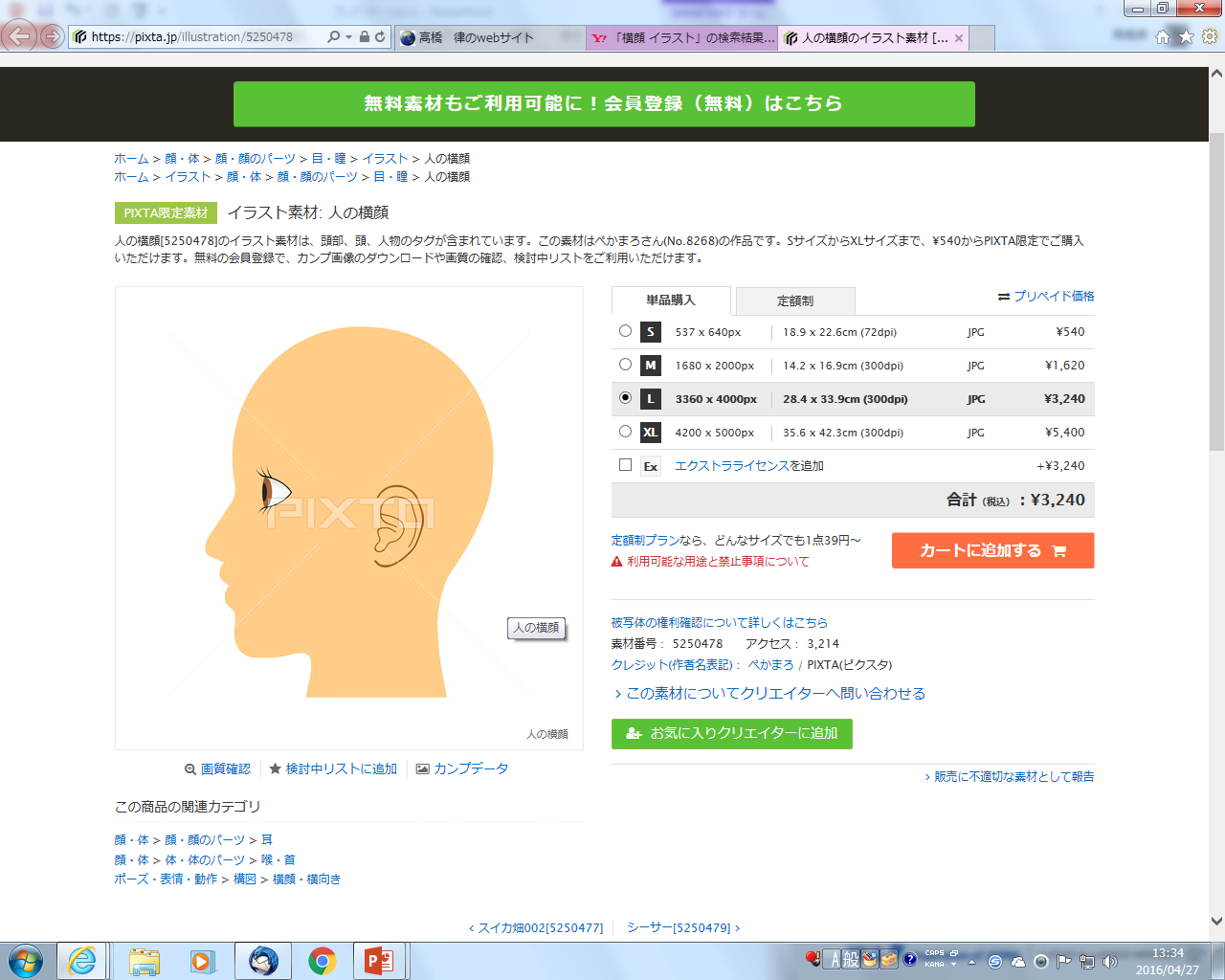 Mouse1という場所に1
最初の数字は１です
Mouse2という場所に２
次の数字は２です
脳の中の出力領域からデータを発信している